Муниципальное общеобразовательное учреждениесредняя общеобразовательная школа № 26
Проектная работа
« Таганрог-город  А.П.Чехова »
Выполнили обучающиеся 2  класса
Руководитель Н.Г.Молчанова
г.Таганрог
2014 г.
Город Таганрог – родина  писателя А.П. Чехова
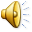 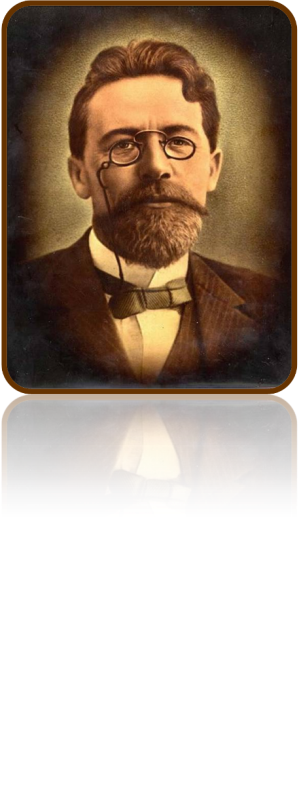 1860-1904гг.
Зажглась, как тысячи свечей, заря…
Антоша Чехов здесь родился 29 января (17 января-ст.ст.)
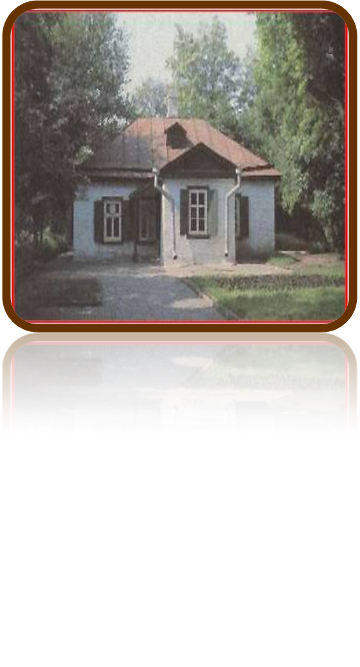 Родители А.П.Чехова
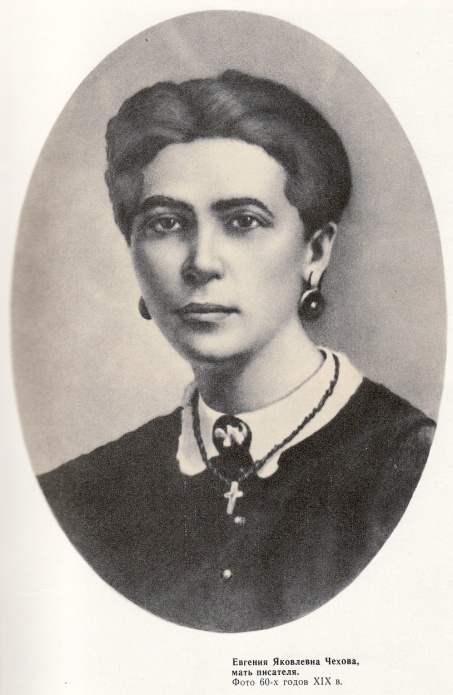 Евгения Яковлевна Чехова,
мать писателя.
Павел Егорович Чехов,
отец писателя.
Домик Чехова
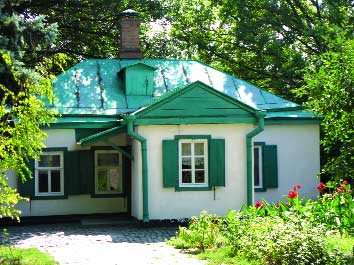 В домике Чеховых
Музей «Лавка Чеховых»
В Лавке Чеховых
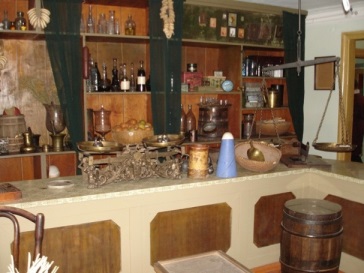 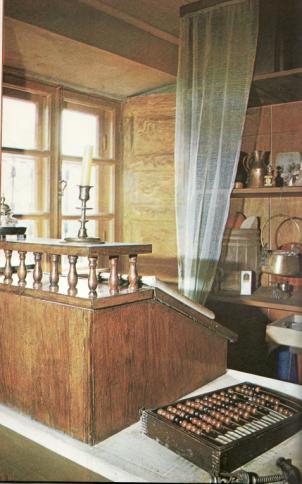 В Лавке Чеховых
В Домике Чехова
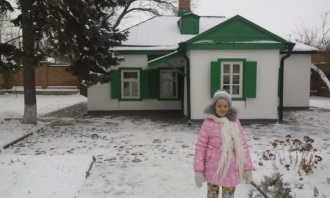 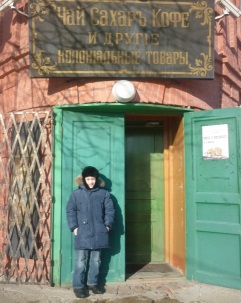 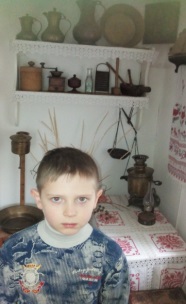 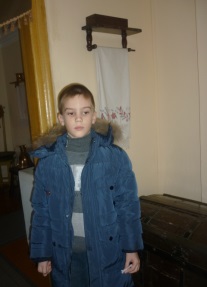 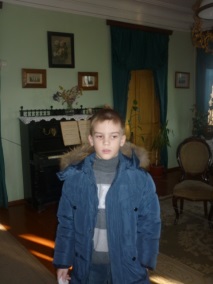 Гимназия, в которой учился Антон
Класс, где учился Чехов
Школьная парта в XIX  веке
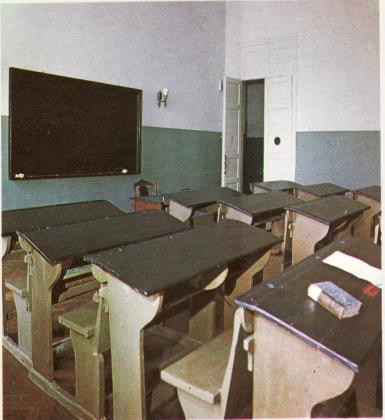 Таганрогский театр
«Театр давал мне когда-то много хорошего…»
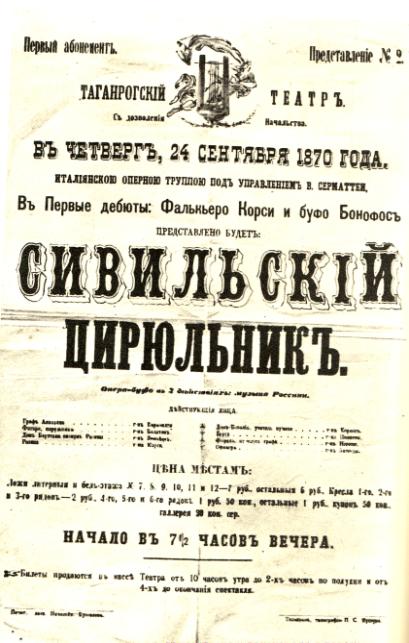 АФИШИ
Главное дело А. П. Чехова
Рассказы
Повести
Пьесы
Библиотека им. А.П. Чехова
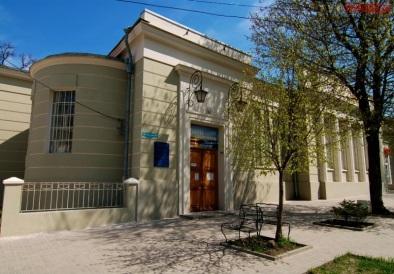 А.П. Чехов принимал активное участиев работе по открытию памятника Петру I.Он не только сам вносил пожертвования,но и привлекал к сбору средств других.
„Пожалуйста, делайте из меня и со мной всё, что только для Таганрогаиз меня можно сделать, отдаю себя в полное Ваше распоряжение”. Из письма А.П.Чехова
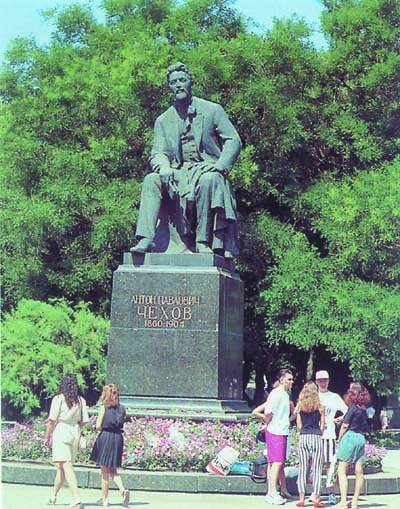 Творчество обучающихся
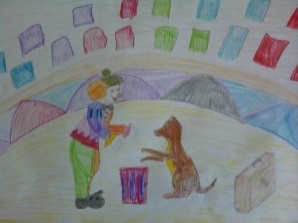 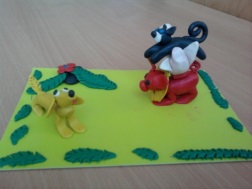 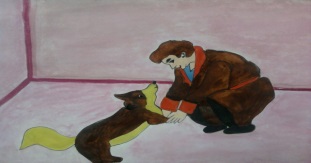 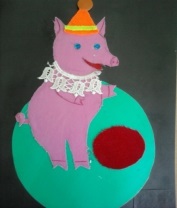 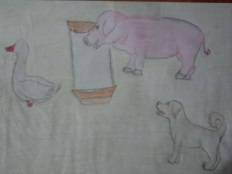 СПАСИБО ЗА ВНИМАНИЕ!

ДО НОВЫХ ВСТРЕЧ!